t-tests
Learning Centre
Content
1
T-test
What is a t-test?
2
Types of t-tests
Spoiler alert: There are 3!
3
SPSS examples
How to run t-tests on SPSS
4
Reporting
How to report results from SPSS output
What is a t-test?
Measured using mean scores of the 2 groups, standard deviations, and a number of data points
(but SPSS does the calculations for us!)
A statistical analysis that tells us whether the difference between 2 groups happened by chance
Annotated by t statistics, which can be positive or negative
Types of t-tests
1
3
Between subjects t-test
One sample t-test
Within subjectst-test
2
1. One Sample t-test
A one sample t-test is used if we want to know whether a sample mean is different from a known population mean
Example
In my statistics class of 20 young adults, we could see that we were all quite tall. We then thought to ourselves: “Hmm, are we really taller than the average population?”
We then searched the Internet for census data on the height of young adults in Singapore, and at the same time measured the height of everyone in my class.
Are we really taller?
Location of SPSS Data Files
Example SPSS data for practice are available on LearnJCU:

Log in to LearnJCU -> Organisations -> Learning Centre JCU Singapore ->
Learning Centre -> Statistics and Maths -> SPSS Data for Practice
Assumptions Testing…
Before conducting the t-test, we need to first make sure that our data is normally distributed (assumption of normality)...
Assumptions Testing…
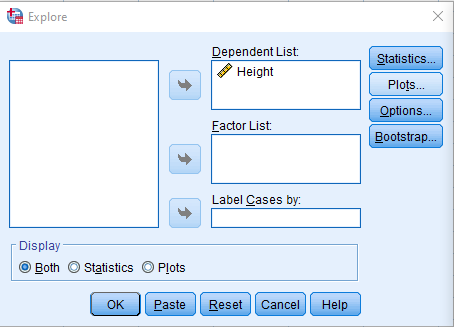 Analyze -> Explore
Move ‘Height’ to Dependent List
Click on Plots, select ‘Normality plots with tests’
Continue, and OK
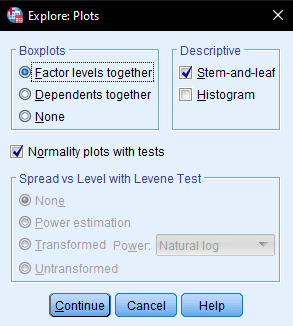 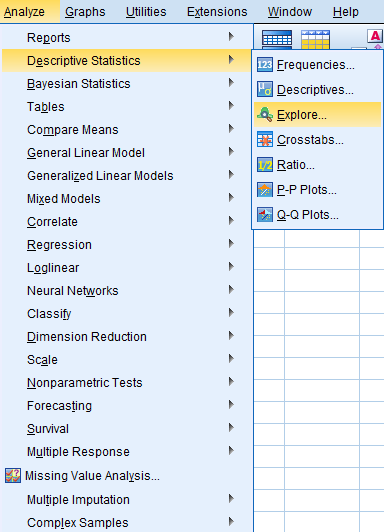 Assumptions Testing…
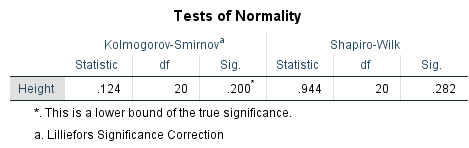 Since the Shapiro-Wilk p value is > .05, we conclude that assumption of normality is not violated
Onto SPSS!
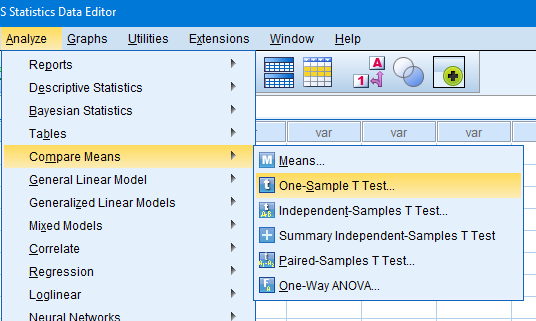 Analyze -> Compare Means -> One-Sample T Test
Onto SPSS!
Move ‘Height’ as the Test Variable

Enter the ‘Test Value’, which is the census data we found on the Internet (171 cm.)

OK!
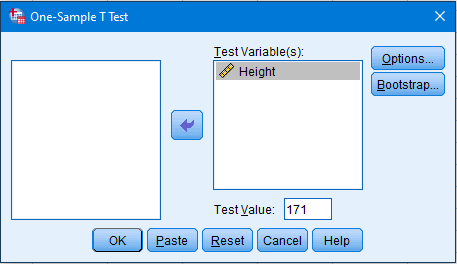 Onto SPSS!
This is our degrees of freedom, which is calculated by n-1 (20 people in my class minus 1 = 19)
We get a t score of -.639. A negative t score in this case suggests that we are NOT taller than the known population mean, but is this statistically significant?
p value is .53.  Since this is greater than our alpha value of .5, we say that we fail to reject the null hypothesis. In other words, there is no difference between how tall we are, and the population
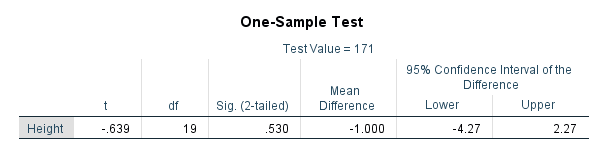 [Speaker Notes: Maybe add why fail to reject null hypothesis, rather than accepting it: https://statisticsbyjim.com/hypothesis-testing/failing-reject-null-hypothesis/]
Write-up
An example write-up is available on:

JCUS Learning Centre website -> Statistics and Mathematics Support
Types of t-tests
1
3
Between subjects t-test
One sample t-test
Within subjectst-test
2
2. Between Subjects t-test
Also known as independent samples t-test, it is used to compare groups which are not related (i.e., independent)
Example
A researcher wanted to find out if there is a difference in time spent on social media between males and females. She hypothesised that females spend more time a day on social media, compared to males. The researcher collected data from 25 males and 25 females
Do females spend more time in a day on social media compared to males?
Assumptions Testing…
Before conducting the t-test, we need to first test the assumption of normality
Assumptions Testing…
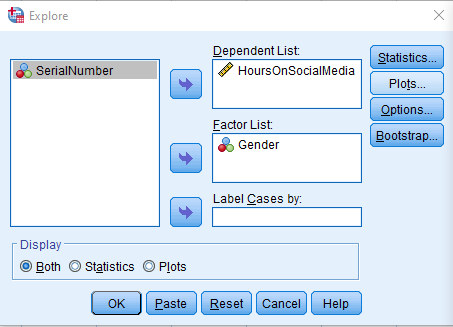 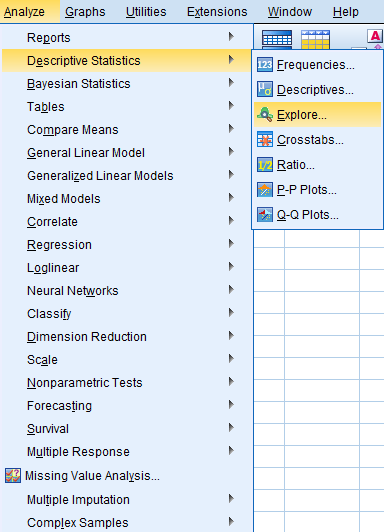 Analyze -> Explore
Move ‘HoursOnSocialMedia’ to Dependent List, and ‘Gender’ to Factor List
Click on Plots, select ‘Normality plots with tests’
Continue, and OK
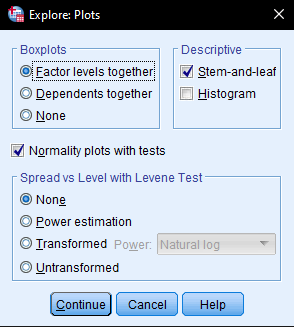 Assumptions Testing…
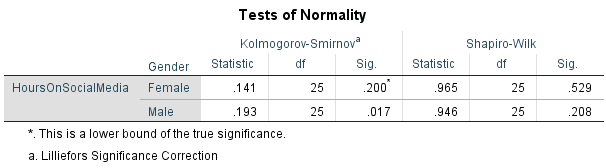 Since the Shapiro-Wilk p values are both > .05, we conclude that assumption of normality is not violated
Onto SPSS!
Analyze -> Compare Means -> Independent Samples T Test
Move ‘HoursOnSocialMedia’ to the right column as the Test Variable
Select ‘Gender’ as the Grouping Variable
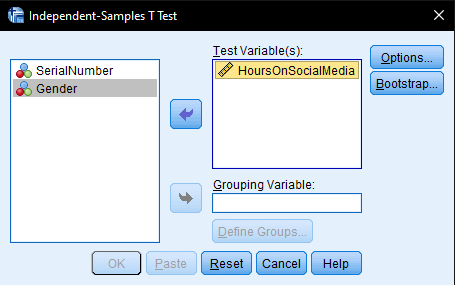 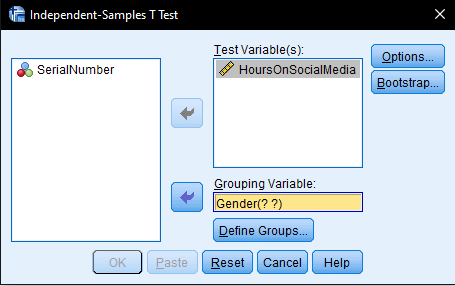 Onto SPSS!
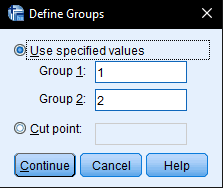 Click on Define Groups

Since female is coded as ‘1’, and male as ‘2’, type in ‘1’ and ‘2’ under groups 1 and 2, respectively (you can switch them around if you wish)

Click continue, and OK!
Onto SPSS!
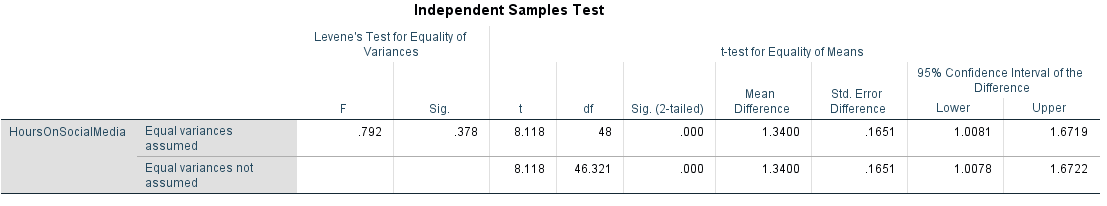 This is to evaluate if the variances between 2 groups were significantly different from each other (Assumption test for homogeneity of Variance)

p-value was .378, which is larger than .05, indicating assumed equality of variances. Hence we focus on this row
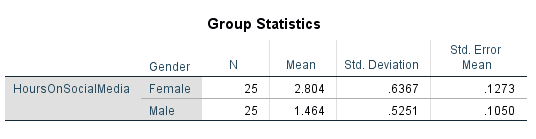 t value = 8.12, df = 48, and p value <.001.

This means there was a significant difference on social media usage in a day between males and females
Females spent more time on social media per day compared to males (almost double the time!)
Write-up
An example write-up is available on:

JCUS Learning Centre website -> Statistics and Mathematics Support
Types of t-tests
1
3
Between subjects t -test
One sample t-test
Within subjectst-test
2
3. Within Subjects t-test
Also known as paired samples t-test, it is used to compare groups which are related (e.g., same person; before and after a treatment)
Example
A number of students failed their statistics module last semester. To help them, the Learning Advisors invited these students to attend remedial classes throughout the current semester.
To evaluate the effectiveness of the classes, the learning advisors analysed the overall grades of all students who attended the lessons, and compared them to their grades during the last semester. 
Did the remedial classes improve students’ grades?
Assumptions Testing…
Before conducting the t-test, we need to first test the assumption of normality for 3 variables: pre-remedial, post-remedial, and also the difference score between the 2 variables

To calculate the difference, we use the Compute Variable function
Assumptions Testing…
Transform -> Compute Variable
Enter ‘difference’ as Target Variable
Select ‘PostRemedial’ and move it to Numeric Expression
Click the minus (-) in the numpad 
Select ‘PreRemedial’ and move it to Numeric Expression
We are basically calculating the difference of before and after scores
OK
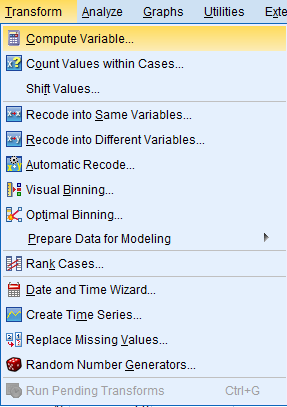 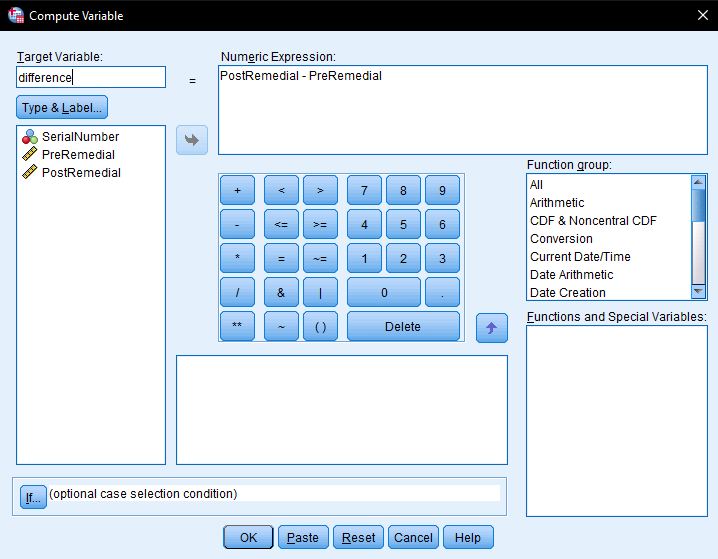 Assumptions Testing…
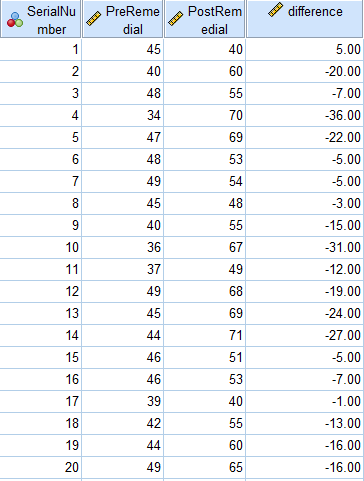 SPSS will create a new column
Assumptions Testing…
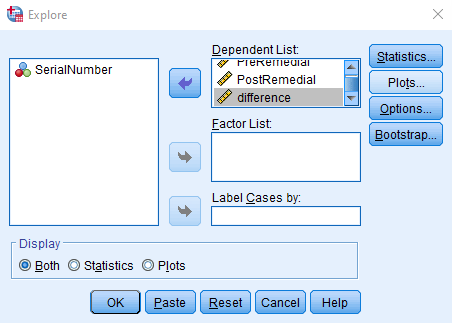 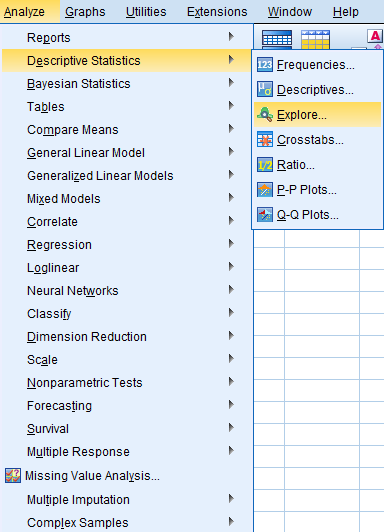 To conduct the normality tests:
Analyze -> Explore
Move ‘PreRemedial’, ‘PostRemedial’, and ‘difference’ to Dependent List
Click on Plots, select ‘Normality plots with tests’
Continue, and OK
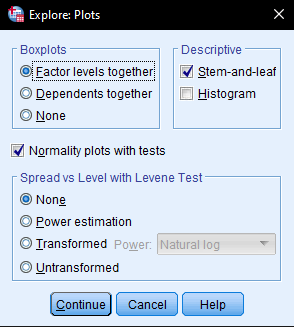 Assumptions Testing…
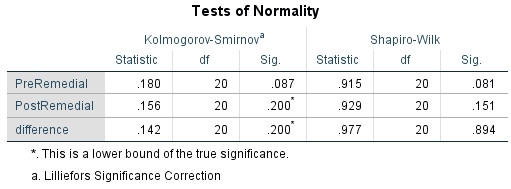 Since the Shapiro-Wilk p values are all > .05, we conclude that assumption of normality is not violated
Onto SPSS!
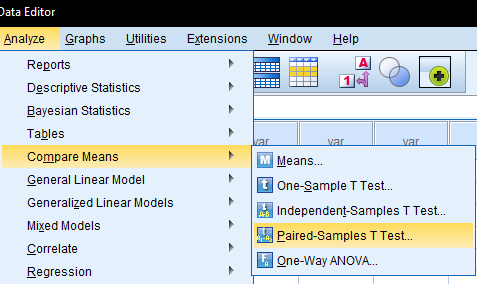 Analyze -> Compare Means -> Paired-Samples T Test
Onto SPSS!
Select both ‘PreRemedial’ and ‘PostRemedial’ and move them over to the right column (you can hold the ctrl key to select multiple variables)

OK!
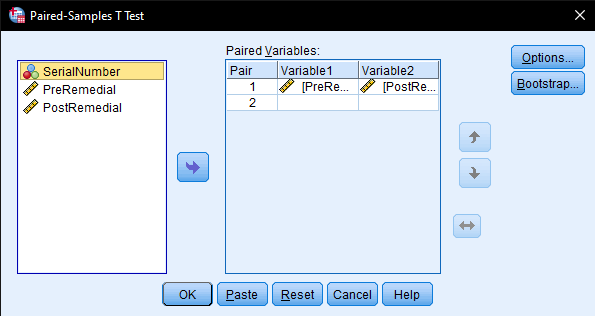 Onto SPSS!
Looking at the output file, we get a t score = -5.834.
This is the degrees of freedom (n - number of pairs = 19)
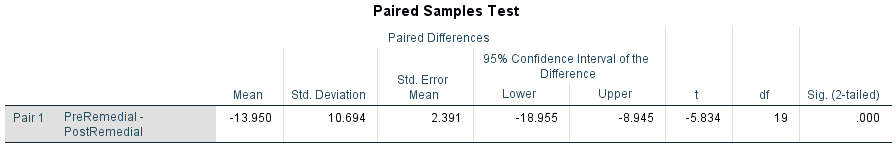 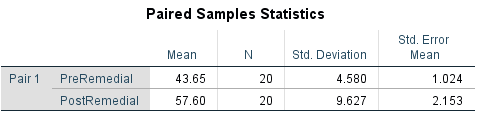 p-value < .001 (smaller than the critical alpha .05). We reject the null hypothesis. Therefore, we conclude that scores before and after remedial lessons were significantly different.
We can say that, on average, students who underwent remedial classes improved their grades from 43.65 to 57.60 (check p value for statistical significance)
Write-up
An example write-up can be found on:

JCUS Learning Centre website -> Statistics and Mathematics Support
Questions?learningcentre-singapore@jcu.edu.au